Mechanics of Robot Materials and Structures
ロボット構造力学 
Mechanics of Robot Materials and Structures
梁：たわみ，たわみ角，静定，不静定
未来ロボティクス学科
菊池　耕生

TA:	平野 清遼，三原 千奈，馬頭　莉子
Mechanics of Robot Materials and Structures
たわみ（Deflection）とたわみ角（Slope）
z
x
たわみ角 θ
L
接線
たわみ
zmax
接線
接線
Mechanics of Robot Materials and Structures
たわみ角（Slope）
ちょっとずらして角度の関係を分かりやすくすると
Mechanics of Robot Materials and Structures
たわみ角（Slope）
z
x
たわみ角 θ
L
接線
たわみ
zmax
接線
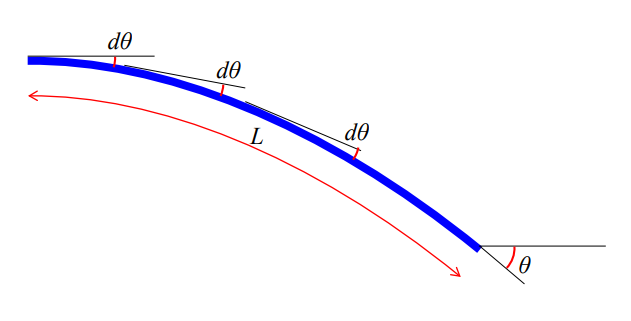 0
i-1
接線
i
別解（代数的な考え方）：
→
幾何的な考え方：
Mechanics of Robot Materials and Structures
たわみ角(Slope)
集中荷重を受ける片持ち梁のたわみ角を求める
W
z
L
x
B.M.D.
M
荷重（長さの3乗）に比例
長さの2乗に比例
ヤング率，断面二次モーメント（長さの4乗）に反比例
→長さの3+2-4=1乗に比例
　象の脚は細いと曲がりやすい
Mechanics of Robot Materials and Structures
たわみ（Deflection）
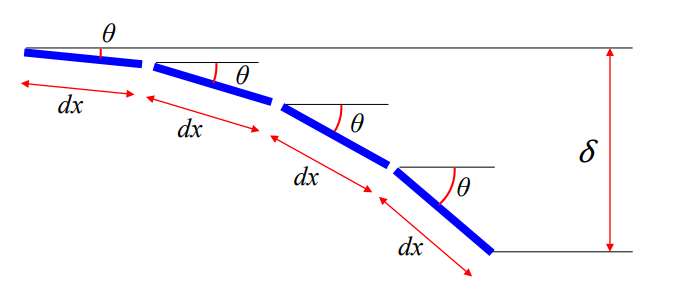 i-1
i
θは十分小さいとsinθ≒θ
注：分割を増やすとθはとても小さくなる．
Mechanics of Robot Materials and Structures
たわみ(Deflection)
集中荷重を受ける片持ち梁のたわみを求める
W
z
L
x
たわみ
zmax
B.M.D.
荷重（長さの3乗）に比例
長さの3乗に比例
ヤング率，断面二次モーメント（長さの4乗）に反比例
→スケールの3+3-4=2乗に比例
　象の脚は細いととてもたわみやすい
M
Mechanics of Robot Materials and Structures
たわみとたわみ角
分布荷重を受ける片持ち梁のたわみを求める
z
w
x
L
B.M.D.
M
たわみ角：
たわみ：
Mechanics of Robot Materials and Structures
数値構造計算で確かめよう
W=200 [N]
→1000 [N/m]
分布荷重を受ける片持ち梁のたわみを求める
z
x
S=10*10 [mm^2]
L=200 [mm]
アルミ6061:
B.M.D.
M
たわみ角：
たわみ：
Mechanics of Robot Materials and Structures
数値構造計算で確かめよう
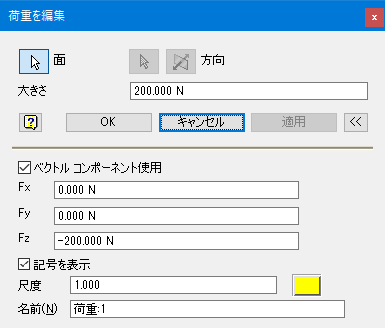 ほぼ理論値と同じ値が求められる．
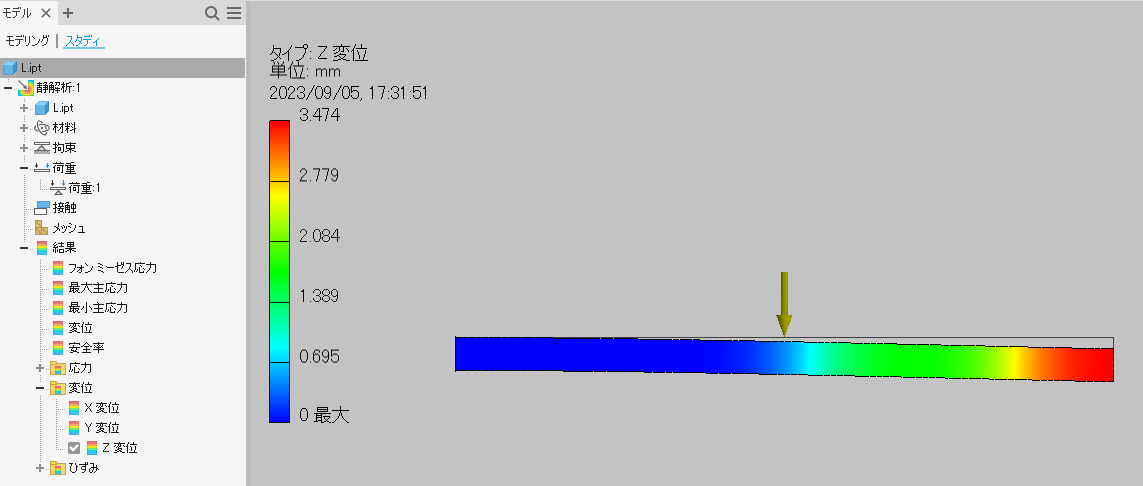 Mechanics of Robot Materials and Structures
まとめ
z
たわみ角 θ
x
L
接線
たわみ
z
接線
接線
一般式
Mechanics of Robot Materials and Structures
まとめ
たわみ角とたわみの式の別表現：
別表現
一般式
xで2回微分して，上式を代入
xで微分
機械系，建築系の分野ではこっちを暗記している．符号が異なるのは向きの定義が違うから
により導出
変数定義が異なるので注意．結局dx=dsで近似する．
Mechanics of Robot Materials and Structures
両端単純支持梁のたわみとたわみ角
R1
R2
作用，反作用
w
M
-M
ξ
x
L
力の釣り合いから：
左端まわりのモーメントの釣り合いから：
右端まわりのモーメントの釣り合いから：
左側の梁の，赤い点周りのモーメントの釣り合いから：
注：時計回りが正
Mechanics of Robot Materials and Structures
両端単純支持梁のたわみとたわみ角
R1
R2
作用，反作用
w
M
-M
ξ
x
L
x
M
たわみ角：
たわみ：
Mechanics of Robot Materials and Structures
両端単純支持梁のたわみとたわみ角
R1
R2
作用，反作用
w
M
-M
ξ
x
L
たわみ：
において
より
Mechanics of Robot Materials and Structures
数値構造計算で確かめよう
R1
R2
W=200 [N]
→1000 [N/m]
S=10*10 [mm^2]
x
L=200 [mm]
アルミ6061:
たわみ：
片持ちに対して両持ちの方が圧倒的に撓まないことが分かる．
　→製作論で片持ちのシャフトとか設計しませんでしたか！？
Mechanics of Robot Materials and Structures
数値構造計算で確かめよう
ほぼ理論値と同じ値が求められる．
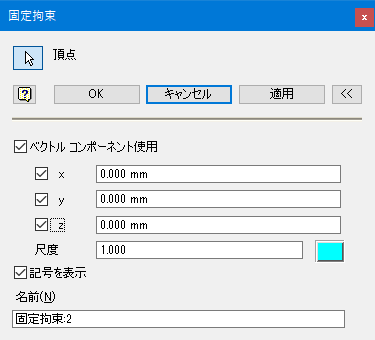 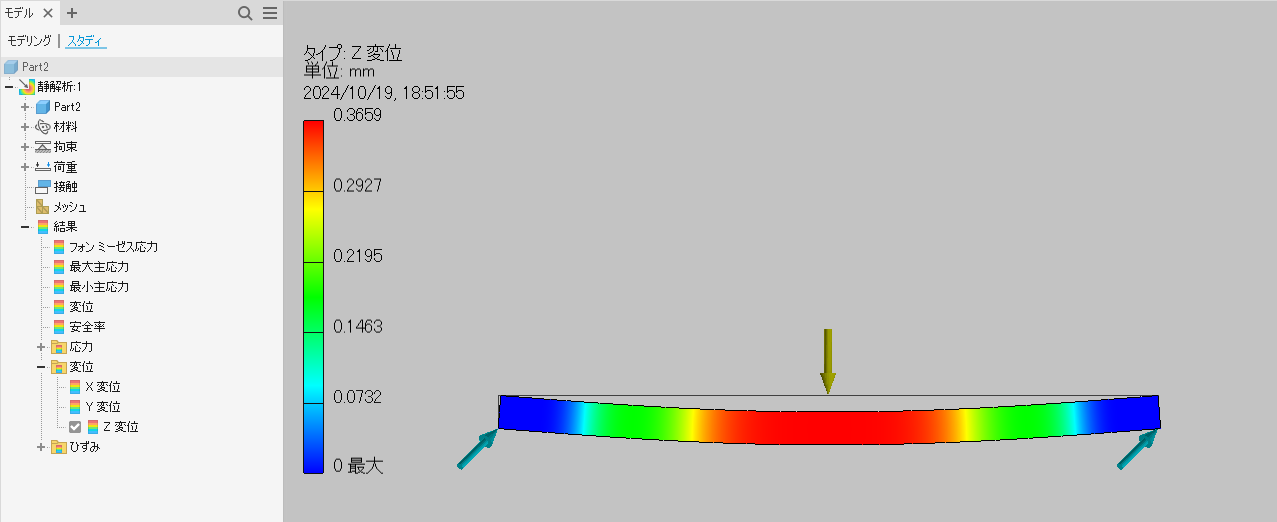 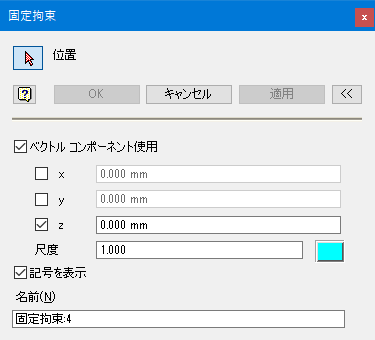 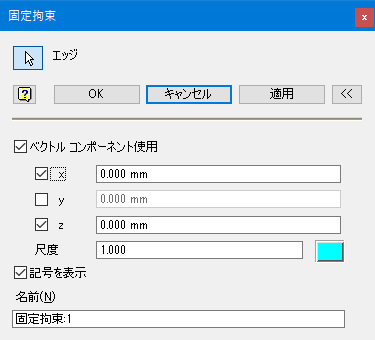 Mechanics of Robot Materials and Structures
支持方法の違い
両端の固定（拘束）の仕方を変えると，たわみが変化する．

両端の固定方法を考えて設計しましょう．
片持ちは弱いですよ．
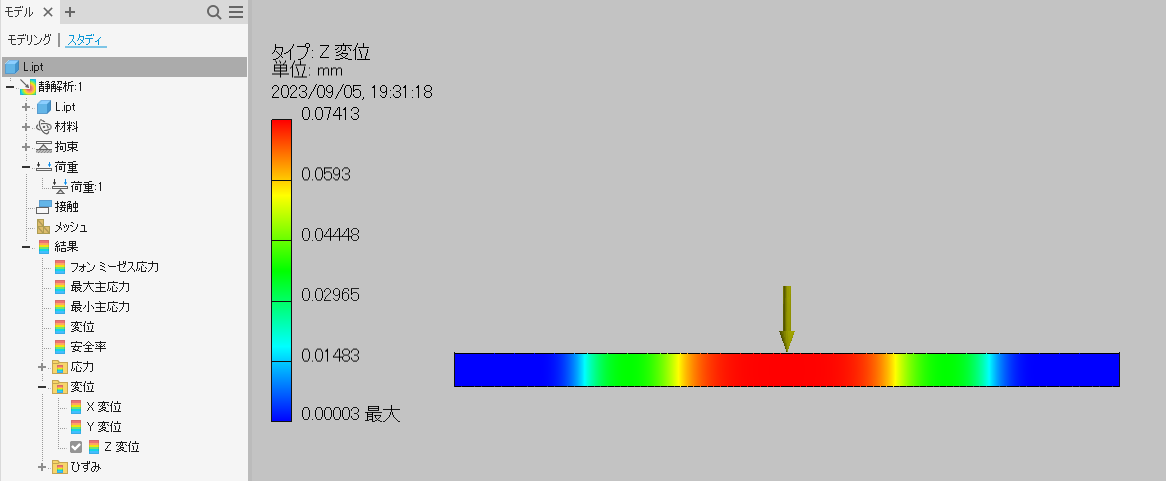 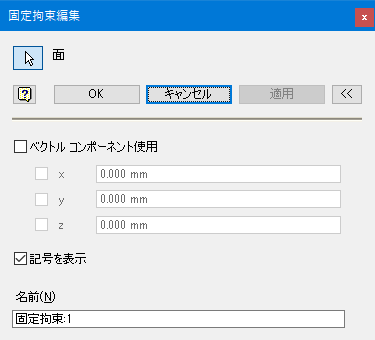 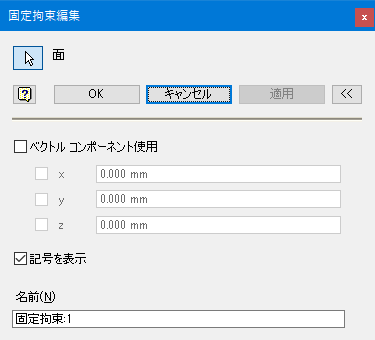 軸方向の力が発生するので，構造力学では扱わない問題ですが．．．．
Mechanics of Robot Materials and Structures
静定と不静定
これまで学んできたのは静定梁（Statically-determinate beam）：
R1
R2
W
x
L
力の釣り合いから：
左端まわりのモーメントの釣り合いから：
右端まわりのモーメントの釣り合いから：
式が３つ（二つが独立）に対して，変数が二つ（R1, R2）なので，解が一意に決まる．→静定
Mechanics of Robot Materials and Structures
静定と不静定
こんな問題は不静定梁（Statically-indeterminate beam）：
R1
R2
W
x
L
M0
力の釣り合いから：
左端まわりのモーメントの釣り合いから：
右端まわりのモーメントの釣り合いから：
式が３つ（２つが独立）に対して，変数が３つ（R1, R2, M）なので，解が一意に定まらない（モーメントを固定したことにより0でなくなり，未知数となった）．→不静定→つまり，もう一つの式が必要．
Mechanics of Robot Materials and Structures
静定と不静定
こんな問題は不静定梁（Statically-indeterminate beam）：
R1
R2
W
M
ξ
x
dξ
x
L
M0
もうひとつの式として，たわみを求める．
切断面xを基準として，左側の曲げモーメントMを求めると
たわみ角：
たわみ：
x=Lでθ=0より，R1が求められる．
x=0, Lでz=0より，
Mechanics of Robot Materials and Structures
静定と不静定
こんな問題は不静定梁（Statically-indeterminate beam）：
R1
R2
W
M
ξ
x
dξ
x
L
M0
たわみ角：
変数は三つ
たわみ：
x=0, Lでz=0より，
x=Lでθ=0より
Mechanics of Robot Materials and Structures
静定と不静定
こんな問題は不静定梁（Statically-indeterminate beam）：
R1
R2
W
M
ξ
x
dξ
x
L
M0
より
より
拘束条件により解は求められる．
Mechanics of Robot Materials and Structures
静定と不静定
こんな問題は不静定梁（Statically-indeterminate beam）：
R1
R2
W
M
ξ
x
dξ
x
L
M0
なお，数値構造解析してみると，こんな変形
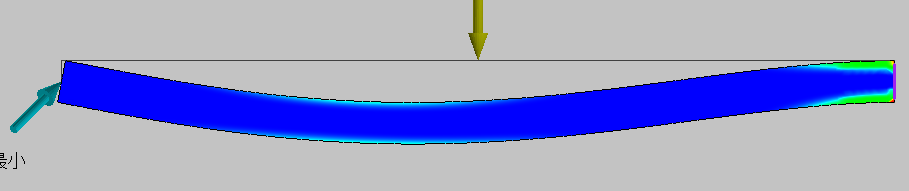 Mechanics of Robot Materials and Structures
構造計算あれこれ
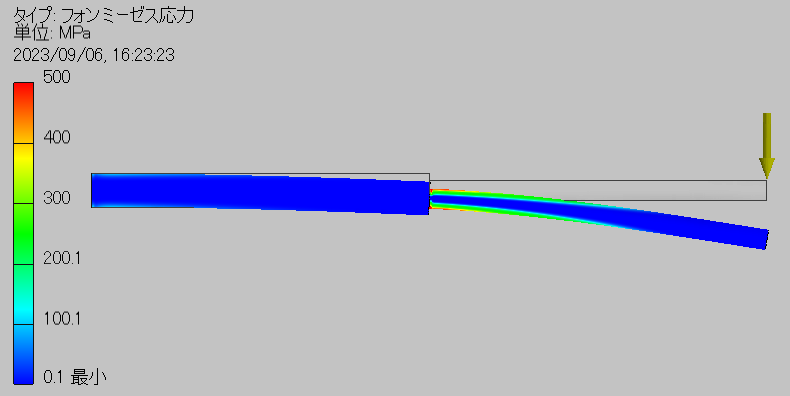 段付き棒：
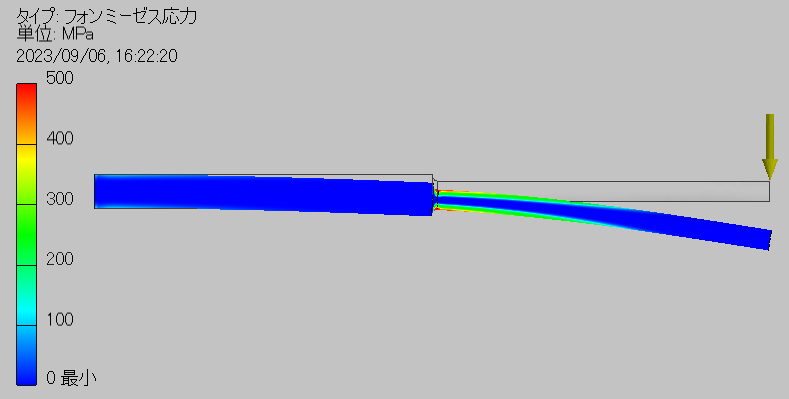 段付き棒（フィレットつき）：
Mechanics of Robot Materials and Structures
構造計算あれこれ
テーパ：
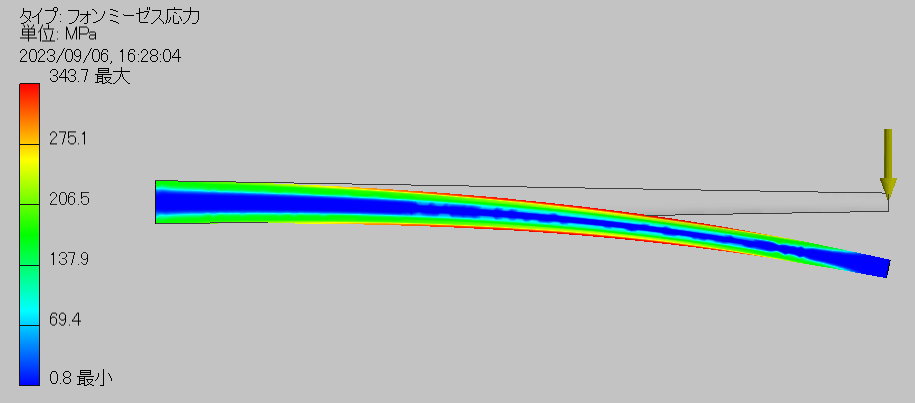 折れないようにどう設計すべきか？